Langzeitstabile kalte Elektronenemitter für den Einsatz in kryogener Vakuummesstechnik im SIS100 bei FAIR
Helmut F. Schlaak, Johannes Bieker
Institut für Elektromechanische Konstruktionen (EMK)
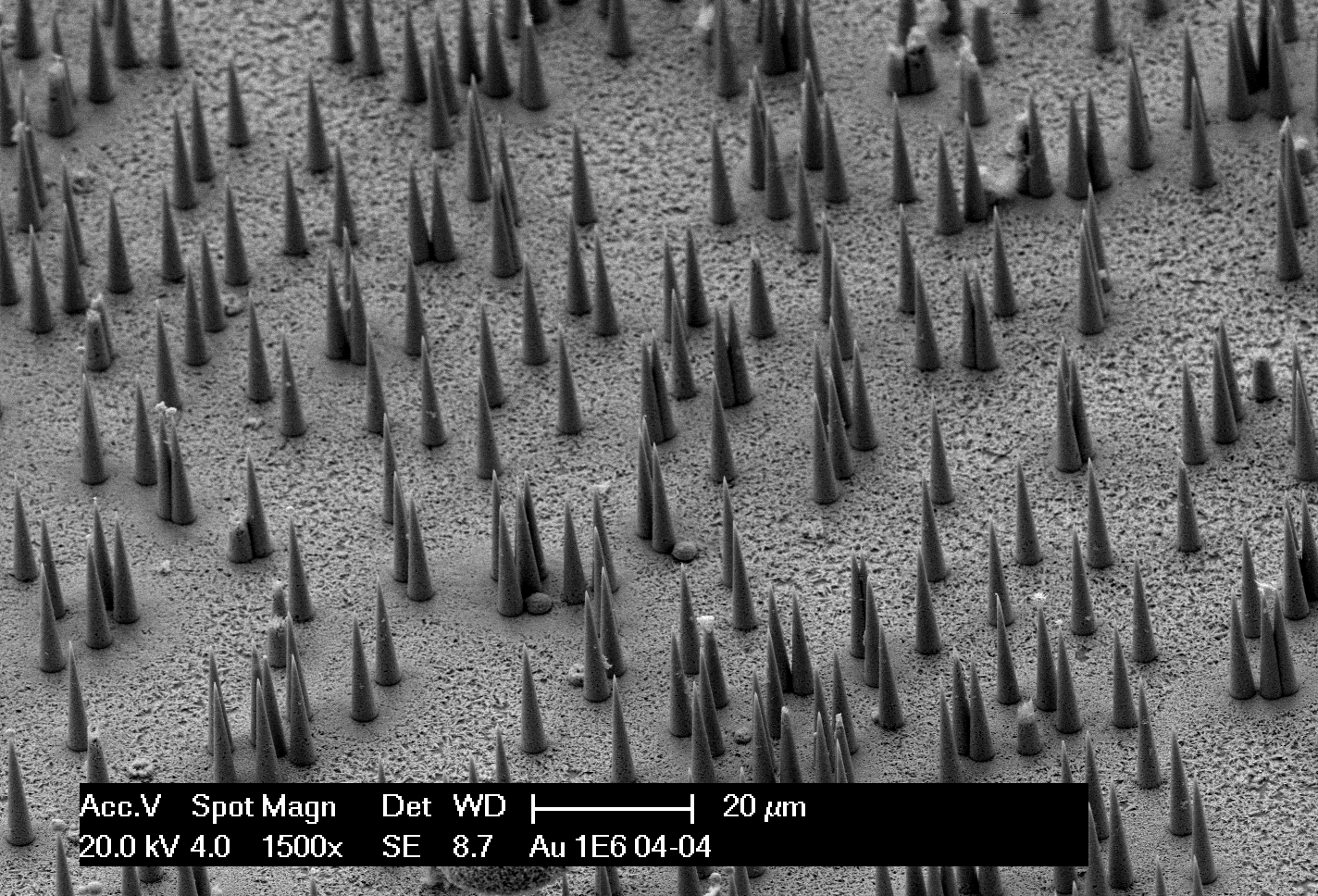 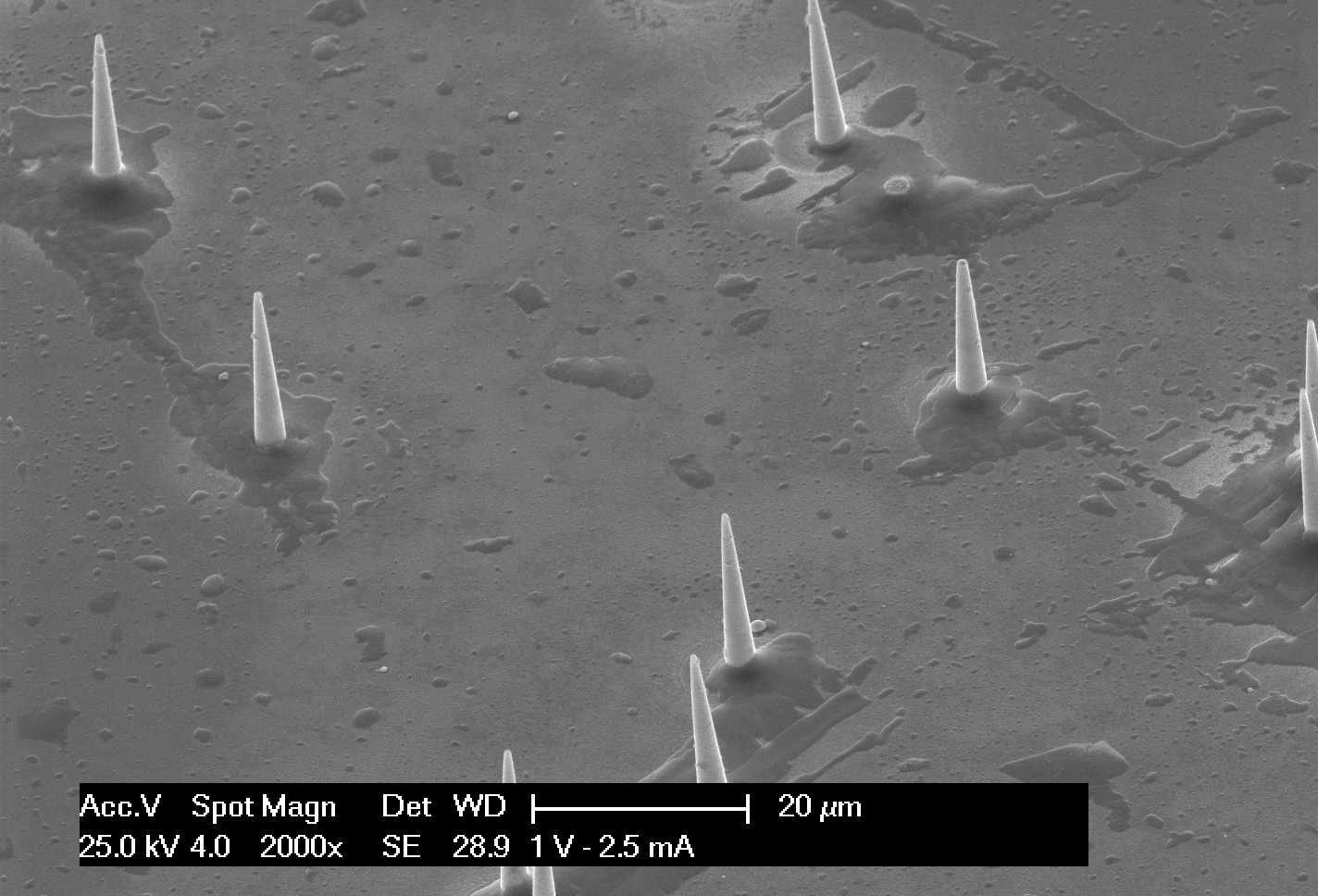 KfB-Workshop 
31.08.2017
Stand der TechnikVakuummesstechnik an Teilchenbeschleunigern
Ziel: UHV-Messgerät für den Einsatz in kryogenen Vakuumabschnitten im Beschleuniger SIS100 am FAIR (82% der gesamten Strahlführung)
Bayard-Alpert-Vakuummeter nicht geeignet
Hohe Wärmeabstrahlung
Störung des thermischen Gleichgewichts
Thermisches Ausgasen der Kathodeund umliegender Oberflächen
Kein tieftemperaturtaugliches UHV-Messgerät erhältlich(bisher Verzicht auf Vakuum-messtechnik in diesen Bereichen)
dynamische Vakuumeffekte im Betrieb des SIS100 erfordern jedoch ein Monitoring der Druckverhältnisse in den kryogenen Bereichen
       Ansatz: Feldemission statt Glühemission
p < 1∙10-12 mbar, T = 5…15 K
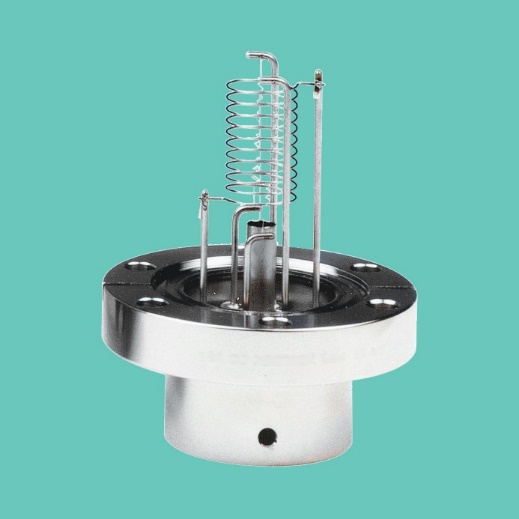 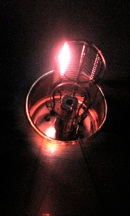 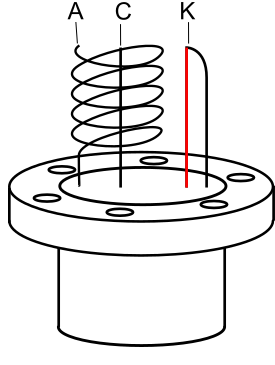 [1]
[Speaker Notes: Penning Vakuummeter beinhalten ebenfalls kalte Kathoden, aber Penning-Vakuummeter sind nicht für UHV geeignet! Außerdem zusätzliches Magnetfeld, schlechte Genauigkeit und Instabilität (siehe Fibel der Vakuum Druckmessung, VACOM)]
Stand der ForschungKalte Kathoden in Extraktoren
Senkt Temperatureintrag erheblich
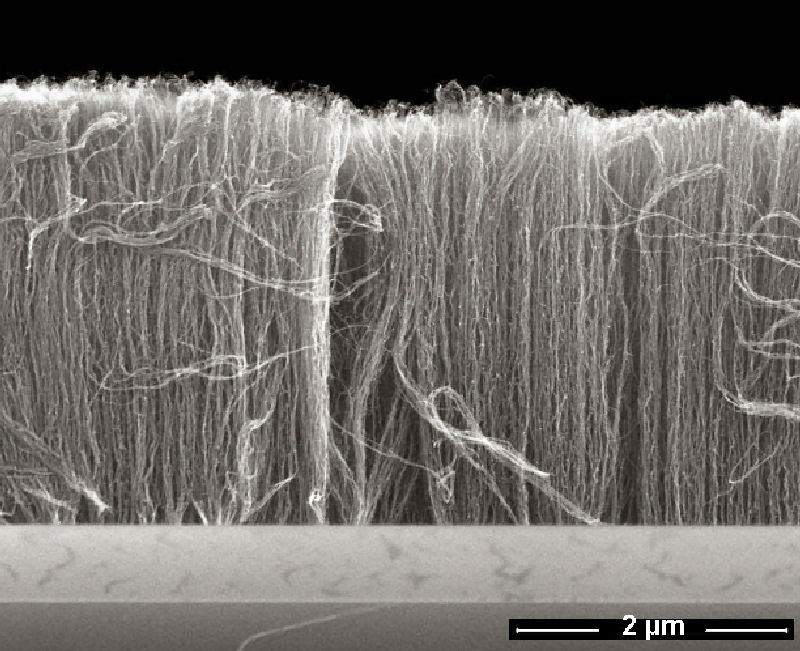 Extraktions-gitter
FE-Kathode
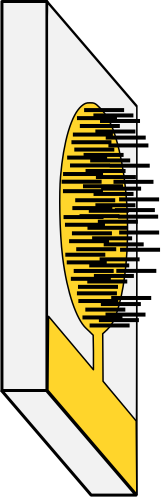 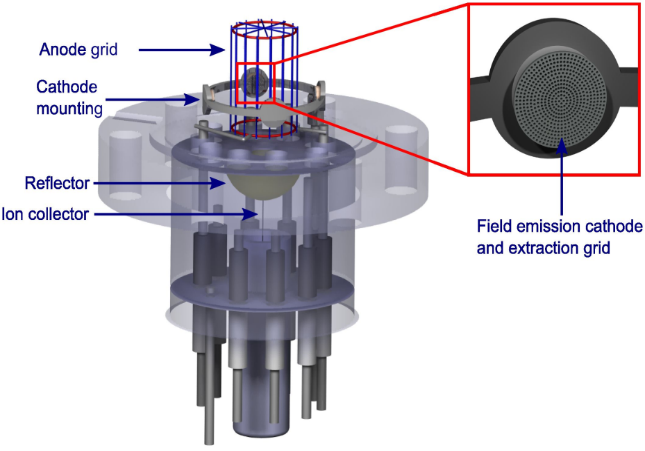 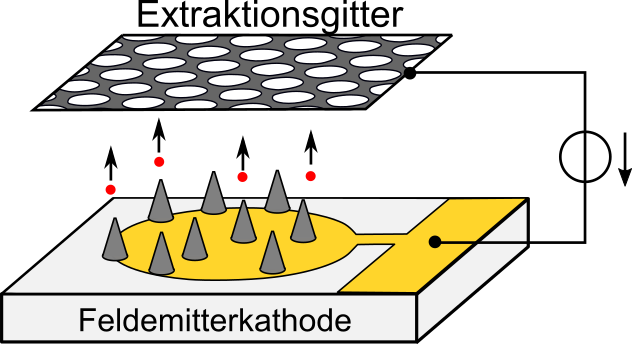 Carbon-Nanotubes 
(CNTs)
Marcel Lotz, GSI
Feldemitterherstellung am Institut EMK
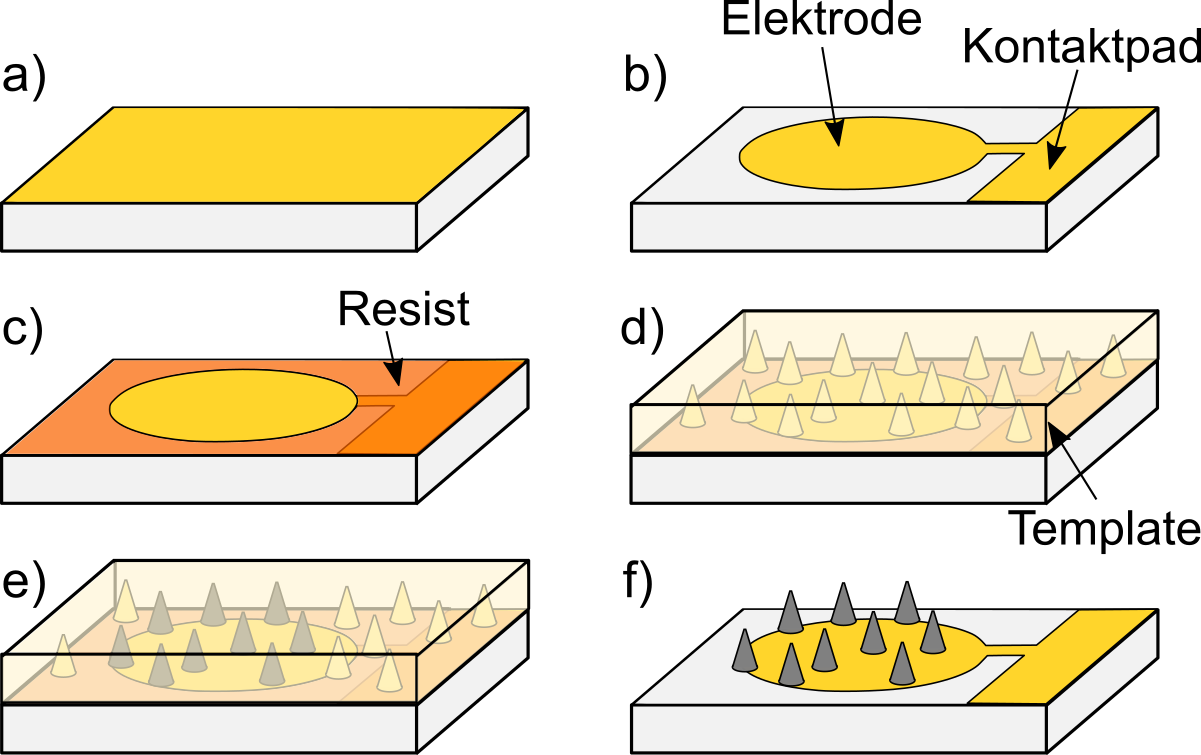 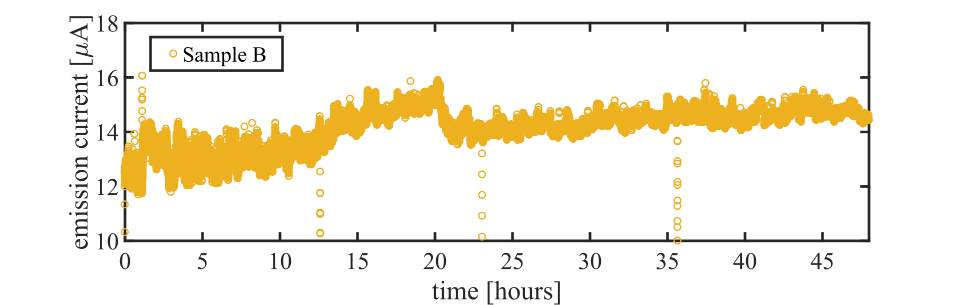 Erste Messungen sehr vielversprechend (stabil 14,7 µA bei 470 V)
Goldkonen, 106 Konen/cm²
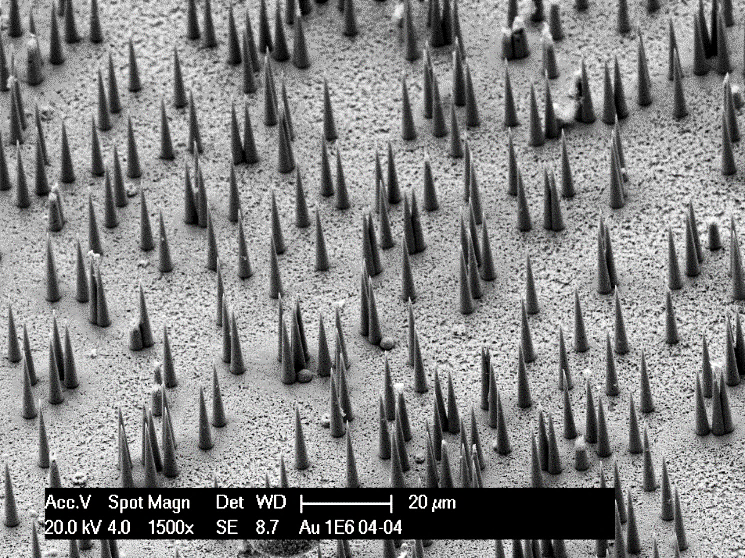 Kontrolle über 
Emitterdichte, -geometrie und -material
Elektrodengeometrie und -größe
Vision für das Projekt
Robuste und kompakte on-chip Elektronenquelle (Feldemitter + Extraktionsgitter)
Langzeitstabile Emissionsströme (im Bereich von 200 µA)bei moderaten Extraktionsspannungen (500 V)(Chipoberfläche < 1 cm²)
Elektronische Regelstrecke (PI-Regler) zur Emissionsstromstabilisierung
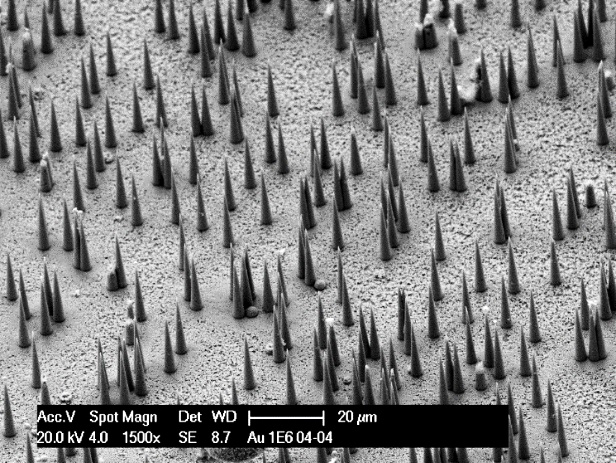 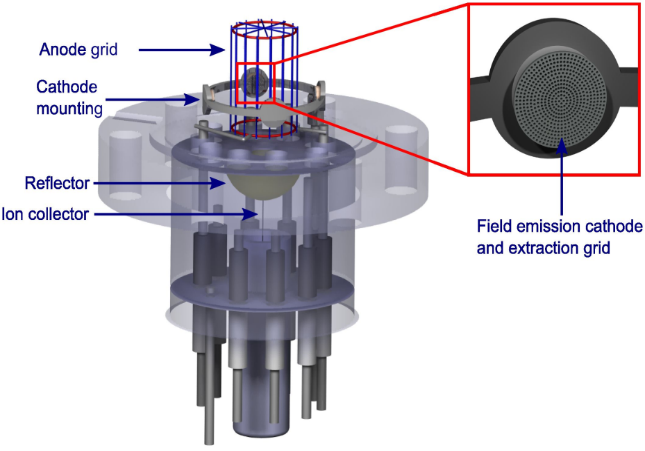 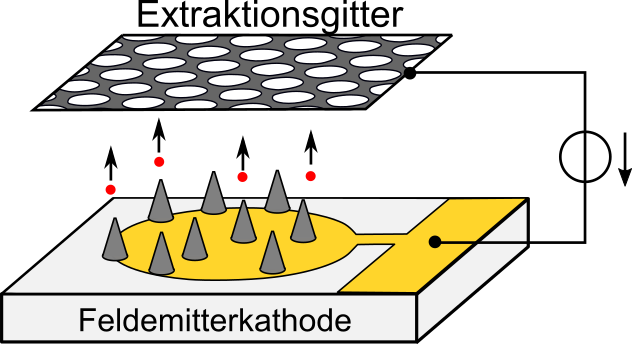